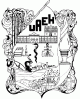 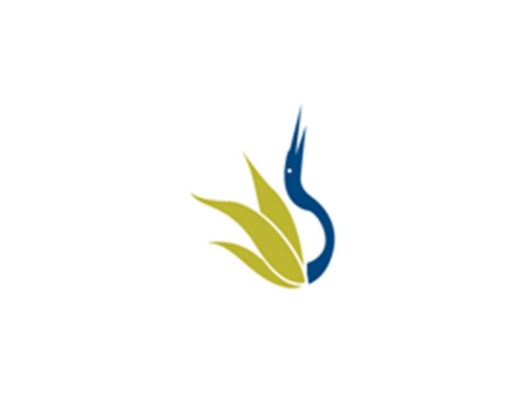 UNIVERSIDAD AUTÓNOMA DEL ESTADO DE HIDALGO
ESCUELA SUPERIOR DE ZIMAPÁN
Licenciatura en Derecho.

Tema: Nacionalidad.
Lic. Rosa Ortiz Hernández.

Enero – Junio 2014
Tema: Nacionalidad.

Resumen.

INTRODUCCIÓNLa nacionalidad es el vinculo que une al individuo con el lugar de nacimiento.

En México existen dos formas de adquirirla, por nacimiento y por naturalización, la primera es involuntaria y la segunda resulta ser el acto voluntario de quien desea adquirirla y para  ello debe cubrirse todos y cada uno de los requisitos contemplados en la ley de nacionalidad.

Palabras claves.
Estado, nacionalidad, naturalización. .
Abstract
Nationality is the link that binds the individual to the birthplace. 

In Mexico there are two ways to acquire, by birth or by naturalization, the first is involuntary and the second is to be the voluntary act of those who want to acquire and it must cover every one of the requirements of the law of nationality.

Keywords.
Status, nationality, naturalization.
Objetivo general:
La presente asignatura aportará al estudiante los conocimientos necesarios para manejar los principios y técnicas de los conflictos de leyes y jurisdicciones, así también proporcionará al egresado las herramientas teóricas necesarias para prepararlo en el asesoramiento a partes en conflictos que afectan dos órdenes jurídicos diferentes.
Nombre de la unidad: 

UNIDAD II: Nacionalidad.


Objetivo de la unidad: El alumno conocerá los principales criterios y formas de adquisición de la nacionalidad de las personas físicas así como los casos extraordinarios de otorgación de la nacionalidad a las personas jurídicas y a las cosas.
Tema: La nacionalidad

Introducción:
El tema de la nacionalidad puede ser consultado en la ley de nacionalidad y este concepto representa un cúmulo de derechos y obligaciones.

Si alguna persona desea nacionalizarse mexicano, el trámite debe realizarlo ante la secretaría de relaciones exteriores.
Concepto de nación.
Conjunto  de personas unidas por lazos patrióticos, que se consideran hermanados por una historia  común, tradiciones, costumbres, lengua, religión, etcétera, que los enlaza a pesar de no estar juntos territorialmente.
Diferencia entre nación y estado
El estado se conforma con territorio, población y gobierno y la nación no necesariamente por un territorio, no se impone, se siente.
Concepto de nacionalidad.
Proviene de nación y este del latín "nascere" (nacer), se refiere al lugar del nacimiento de los habitantes.
Vínculo jurídico y político existente entre un Estado y los miembros del mismo.
Prueba de la nacionalidad.
I. El acta de nacimiento.

II. El certificado de nacionalidad mexicana.

III. La carta de naturalización.

IV. El pasaporte; 

V. La cédula de identidad ciudadana; y 

VI. La matrícula consular que cuente con los siguientes elementos de seguridad:
Carta de naturalización.
Instrumento jurídico por el cual se acredita el otorgamiento de la nacionalidad mexicana a los extranjeros
Formas de adquirir la nacionalidad mexicana
Por nacimiento.

Por naturalización.
Por nacimiento
I. Los que nazcan en territorio de la República.

II. Los que nazcan en el extranjero, hijos de padres, o madre o padre mexicanos nacidos en territorio nacional.

III. Los que nazcan en el extranjero, hijos de padres, madre o padre mexicano por naturalización.

IV. Los que nazcan a bordo de embarcaciones o aeronaves mexicanas, sean de guerra o mercantes.
Por naturalización
B) Son mexicanos por naturalización:

I. Los extranjeros que obtengan de la Secretaría de Relaciones carta de naturalización.

II. La mujer o el varón extranjeros que contraigan matrimonio con varón o con mujer mexicanos, que tengan o establezcan su domicilio dentro del territorio nacional y cumplan con los demás requisitos que al efecto señale la ley.
De la pérdida de la nacionalidad mexicana por naturalización
I. Por adquisición voluntaria de una nacionalidad extranjera, por hacerse pasar en cualquier instrumento público como extranjero, por usar un pasaporte extranjero, o por aceptar o usar títulos nobiliarios que impliquen sumisión a un Estado extranjero, y

II. Por residir durante cinco años continuos en el extranjero.
Bibliografía del tema
:
Unión, C. d. (2014). Constitución política de los Estados Unidos Mexicanos. Trillas.

Unión, C. D. (2012). Ley de Nacionalidad.
Castro, L. P. (2009). Derecho Internacional privado. México.